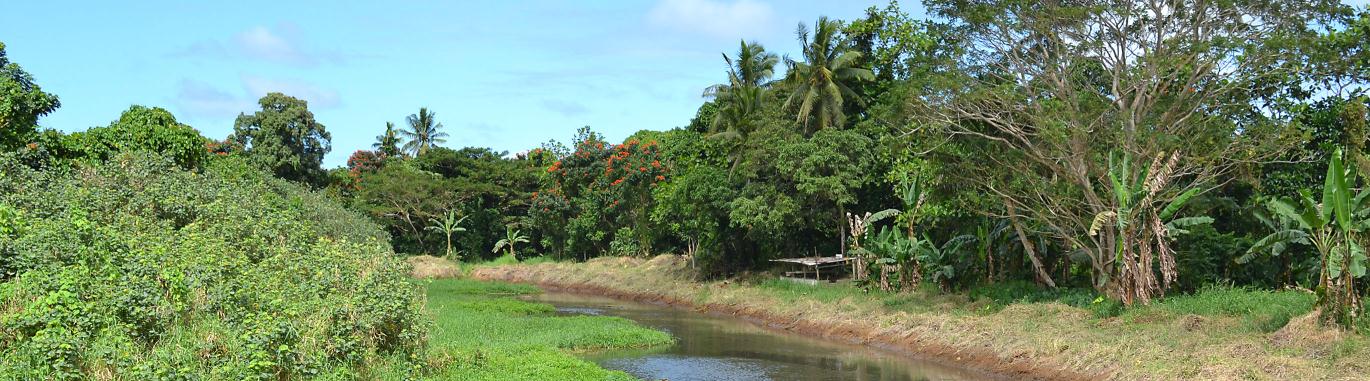 МОНИТОРИНГ И ОЦЕНКА В ГЭФ
Участие заинтересованных сторон из стран-участников ГЭФ 
Групповое занятие
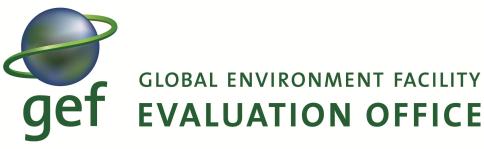 Обзор
Мониторинг и оценка в ГЭФ
Основные роли и обязанности
Офис по оценке ГЭФ
Политика МиО ГЭФ
Практическое занятие
Мониторинг и Оценка в ГЭФ
ДВЕ ГЛАВНЫЕ ЦЕЛИ:
Обеспечивать подотчетность в достижении целей ГЭФ, оценивая результаты, эффективность, процедуры и деятельность партнеров, участвующих в деятельности ГЭФ
Поощрять обучение, обратную связь и обмен знаниями между ГЭФ и его партнерами о результатах и накопленном опыте как основу для принятия решений относительно мер политики, стратегий, управления программами и проектами, а также для пополнения знаний и повышения результативности деятельности
Офис по Оценке ГЭФ
МИССИЯ
“Усилить глобальные экологические эффекты посредством отличного качества, независимости и сотрудничества в мониторинге и оценке”
Офис по Оценке ГЭФ в ГЭФ-5
Осуществление политики МиО в ГЭФ 2010
Годовой отчет перед Советом ГЭФ:
Оценки на уровне страны (май-июнь)
Вопросы деятельности и процессуальные вопросы(май-июнь)
Долгосрочные результаты (ноябрь)
Тематические/Межсекторные оценки (ноябрь)
Обмен знаниями
Распространение накопленного опыта
Участие в программе поддержки стран
Пятый Общий Анализ Деятельности (OАД5)
Активное участие в группах по оценке
Офис по Оценке ГЭФ в ГЭФ-5
Четыре направления оценок:
Оценки на уровне страны : до 15 во время проведения ГЭФ-5
Оценивание долгосрочных результатов: международные воды, изменение климата, биоразнообразие
Оценивание деятельности: годовой отчет о деятельности, независимые обзоры процессов
Тематическая оценка: стратегии тематических областей, адаптация, стимулирующие мероприятия
Политика по Мониторингу и оценке ГЭФ
Одобрена Советом ГЭФ в ноябре 2010
Устанавливает нормы и стандарты для МиО
Включает минимальные требования относительно мероприятий МиО в ГЭФ, ролей и обязанностей заинтересованных сторон ГЭФ
Уделяет особое внимание собственности страны и роли тематических областей страны
Практическое занятие
Цель:
Лучше понять суть мероприятий МиО на уровне страны в ГЭФ
Особенно роль оперативных координаторов и других заинтересованных сторон
Обсудить практические вопросы, связанные с разработкой и использованием систем МиО у вас в стране
Практическое занятие
Группы за каждым столом работают в команде
Изучите справочный материал и практический пример 
Цель заключается в том, чтобы консультировать недавно назначенного Оперативного Координатора в вашей стране по вопросам МиО
В конце занятия мы обсудим результаты
Мониторинг на уровне страны портфеля ГЭФ и экологических тенденций
Как следует организовывать мониторинг портфеля проектов и программ ГЭФ у вас в стране? Как следует организовать мониторинг экологической ситуации в стране? 
Кому следует координировать мониторинг портфеля проектов ГЭФ – Министерству окружающей среды, Министерству финансов, оперативному координатору и его офису, агентствам ГЭФ или какой-либо другой организации?
 Какие данные было бы наиболее важно отслеживать? Существуют ли какие-либо источники информации или базы данных, которые могут быть использованы? Как можно интегрировать данные отдельных проектов в национальные базы данных?
 С кем следует делиться этой информацией? Какие механизмы будут использованы для обмена информацией?
Участие оперативного координатора в оценке
Как ОК может участвовать в мероприятиях по МиО?
О каких мероприятиях, связанных с оценкой ГЭФ, должен знать оперативный координатор? 
Как оперативный координатор может участвовать в среднесрочных и заключительных оценках?
Как оперативный координатор может участвовать в оценках и исследованиях ГЭФ на уровне страны?
Как оперативному координатору следует использовать результаты этих оценок? Кому следует о них сообщать?
Участие оперативного координатора в оценке
Как оперативный координатор может предоставить комментарии по техническому заданию к оценке? По каким параметрам технического задания важнее всего было бы предоставить обратную связь?
Национальный координационный механизм МиО
Должен ли существовать национальный координационный механизм по мониторингу и оценке? Как он должен быть устроен?
Подведение итогов изученного
Что-то одно, чему вы научились на этом занятии
Основная идея или совет, которым вы будете руководствоваться в вашем предстоящем участии в МиО
Вопрос для дальнейшего размышления
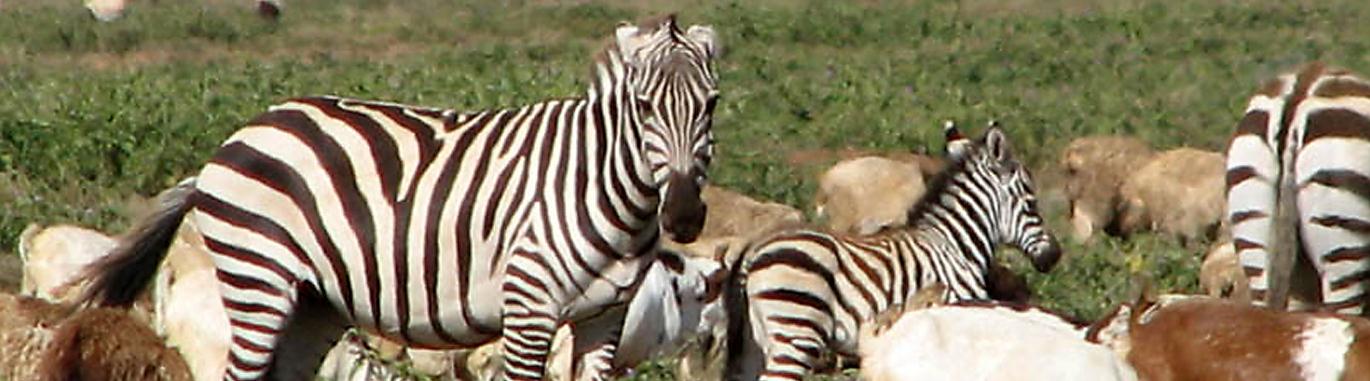 Спасибо
gefevaluation@thegef.org
www.gefeo.org